Romans 9:
Interpretation Comparison
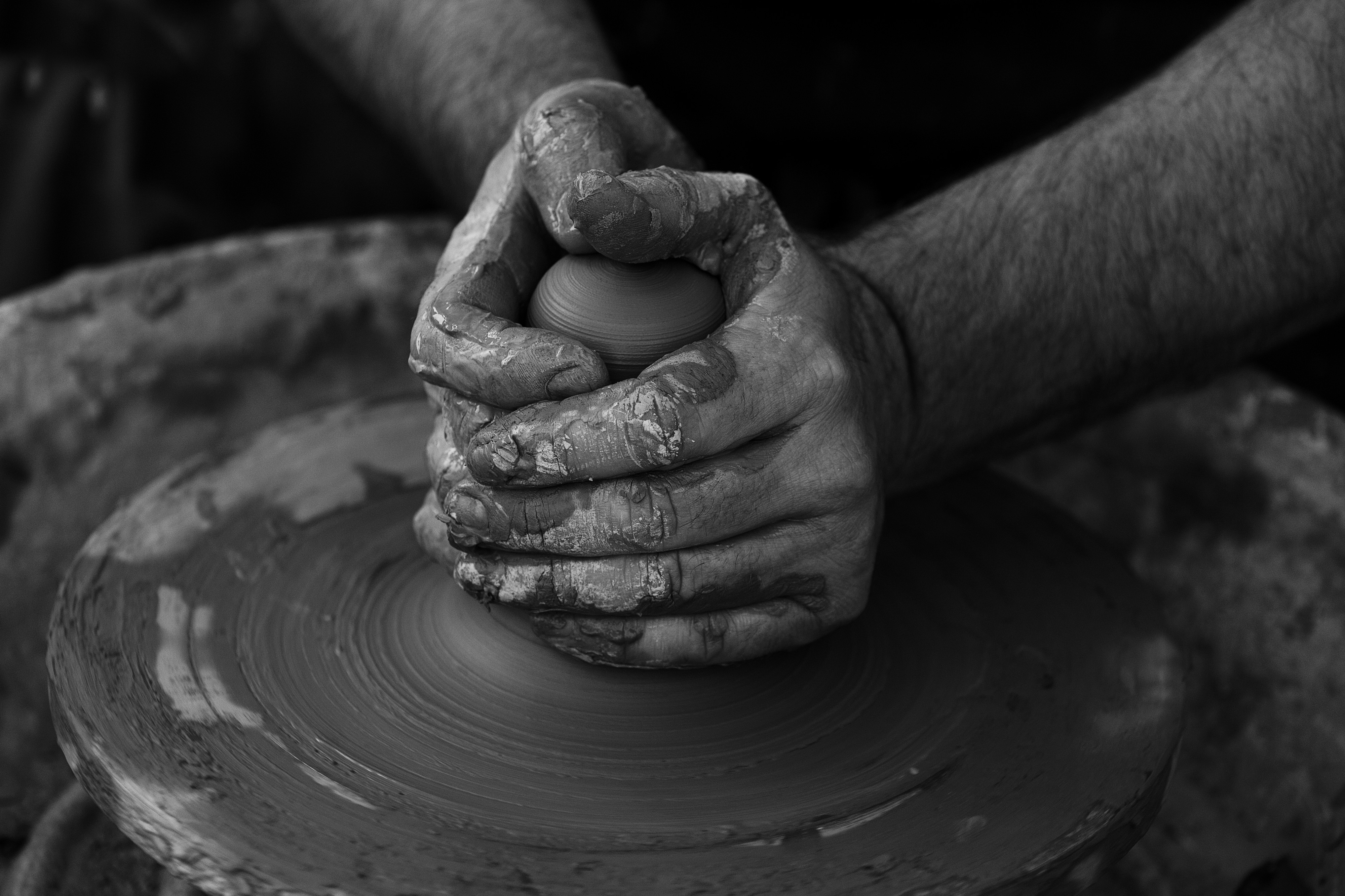 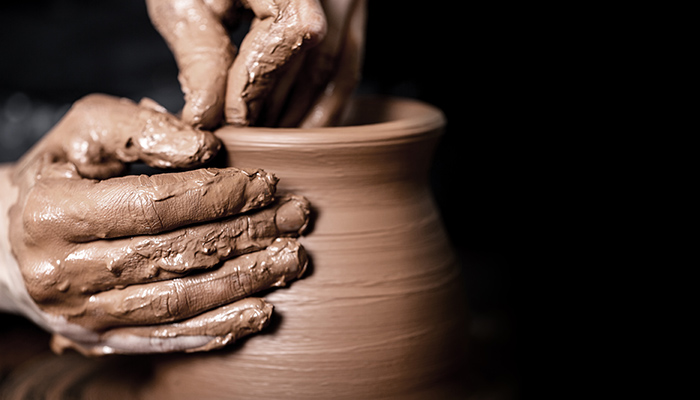 Calvinism
Section 1: Verses 1-5
Theme: Lamentation
Calvinism
Section 1: Verses 1-5
3 For I could wish that I myself were accursed and cut off from Christ for the sake of my brothers, my kinsman according to the flesh.
Calvinism
Provisionism
Section 2: Verses 6-13
6 But it is not as though the word of God has failed…
Calvinism
Provisionism
Section 2: Verses 6-13
6 But it is not as though the word of God has failed…
Word of God: God’s Covenant with Abraham. (Genesis 17:7)
Calvinism
Section 2: Verses 6-13
Theme: 
Unconditional Election
Calvinism
Section 2: Verses 6-13
11 though they were not yet born and had done nothing either good or bad…
Calvinism
Section 3: Verses 14-18
Theme: 
God’s Sovereignty
Calvinism
Section 3: Verses 14-18
18 So then he has mercy on whomever he wills and he hardens whomever he wills.
Example: hardened Pharaoh
Calvinism
Section 4: Verses 19-29
Theme: 
God’s Sovereignty
(continued)
Calvinism
Section 4: Verses 19-29
19Has the potter no right over the clay to make out of the same lump one vessel for honorable use and another for dishonorable use?
honorable use: salvation
dishonorable use: damnation
Calvinism
Section 5: Verses 30-33
Theme: 
Righteousness By Faith
Calvinism
Section 5: Verses 30-33
30…Gentiles who did not pursue righteousness have attained it, that is,
 a righteousness that is by faith;
31But Israel…did not succeed in reaching the law…
Because they did not pursue it by faith, 
but as if it were based on works.
Romans 9:
Interpretation Comparison
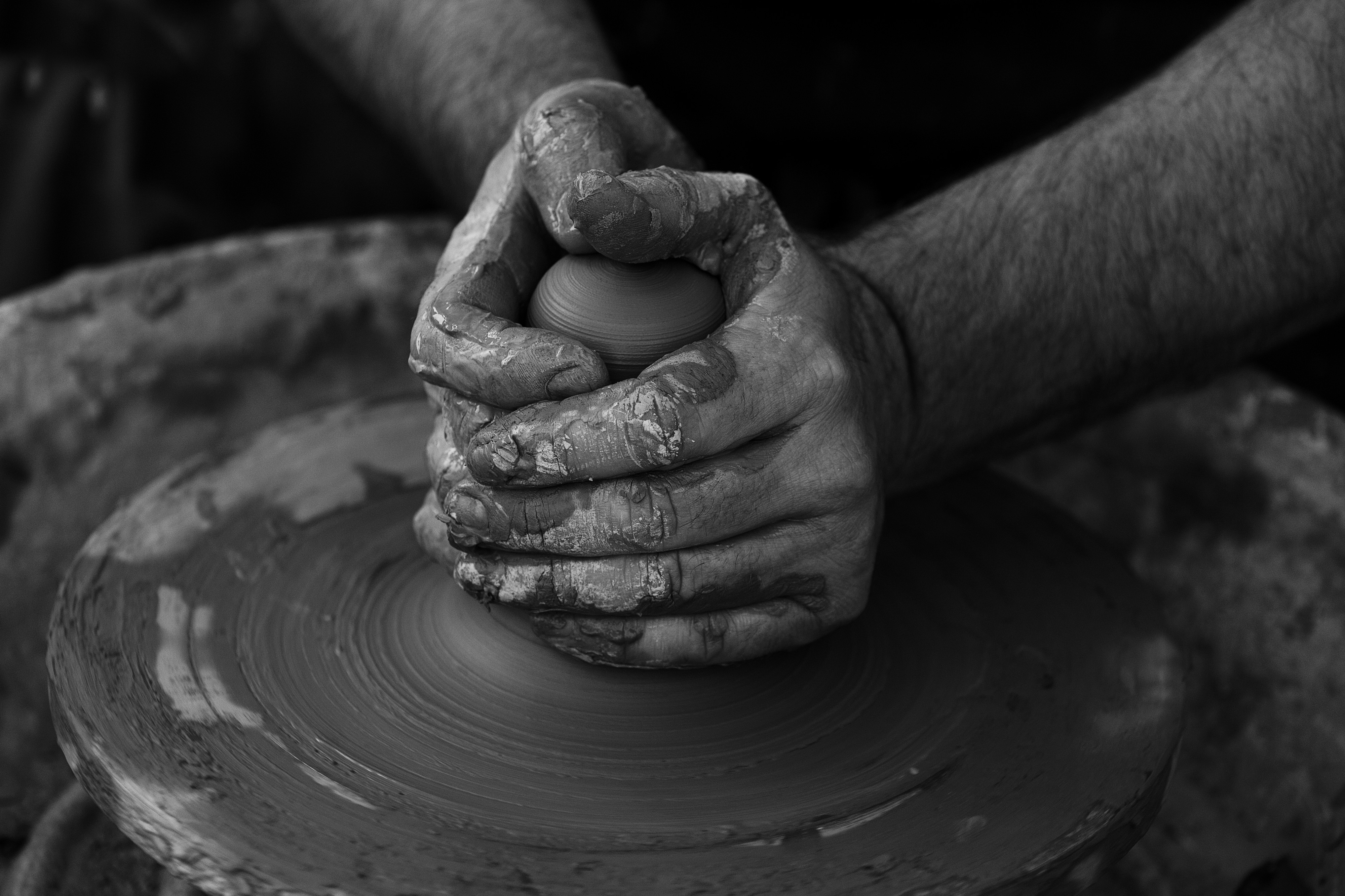 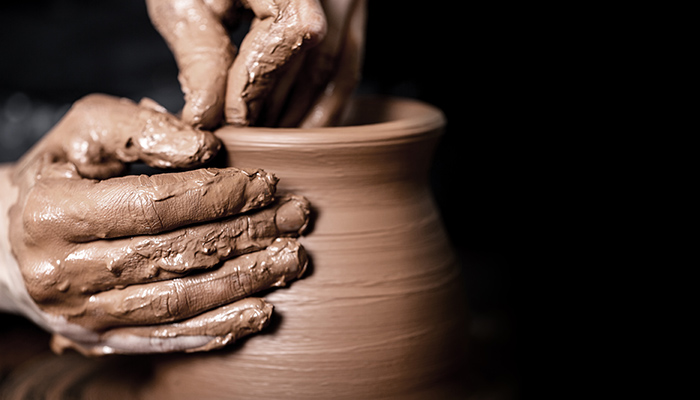 Calvinism
Provisionism
Section 1: Verses 1-5
Theme: Lamentation
Theme: Lamentation
Calvinism
Provisionism
Section 2: Verses 6-13
Theme: Miraculous Birth By a work of God
Theme: Unconditional election
Calvinism
Provisionism
Section 2: Verses 6-13
8 …it is not the children of the flesh who are the children of God,
but the children of the promise are counted as offspring.
Calvinism
Provisionism
Section 2: Verses 6-13
children of the flesh:
Genetic descendants of Abraham symbolizing those born by a work of man.
Genetic descendants of Abraham.
Calvinism
Provisionism
Section 2: Verses 6-13
children of the flesh:
Genetic descendants of Abraham which symbolize those born by a work of man.
Genetic descendants of Abraham.
children of the promise:
Those born by an UNCONDITIONAL 
work of God
Those born by a MIRACULOUS
work of God, symbolic of the spiritual descendants of Abraham
(Galatians 4:22-26)
Calvinism
Provisionism
Section 3: Verses 14-18
Theme: God’s Mercy
Theme: God’s Sovereignty
Calvinism
Provisionism
Section 3: Verses 14-18
14 What shall we say then? Is there injustice on God’s part?
Calvinism
Provisionism
Section 3: Verses 14-18
Potential Injustice:
A Reprobate Human:
Paul’s Israelite Kin:
Unconditional Election is unjust because it means God chooses to NOT save most people.
“Righteousness apart from the law” (3:21) is unjust because it means Israel doesn’t have a special standing with God.
(Romans 3)
Calvinism
Provisionism
Section 3: Verses 14-18
By no means! 15For he says to Moses, “I will have mercy on whom I have mercy…”
(Exodus 33:19)
Calvinism
Provisionism
Section 3: Verses 14-18
By no means! 15For he says to Moses, “I will have mercy on whom I have mercy…”
Meaning:
God is merciful!
“Don’t begrudge his generosity.”
(Matthew 20:15)
God is not obligated to show mercy to everything he creates.
Calvinism
Provisionism
Section 3: Verses 14-18
15So then it depends not on human will or exertion, but on God who has mercy.
Calvinism
Provisionism
Section 3: Verses 14-18
15So then it depends not on human will or exertion, but on God who has mercy.
it:
Salvation.
Right standing with God.
The ability and choice to believe in God.
Calvinism
Provisionism
Section 3: Verses 14-18
18 So then he has mercy on whomever he wills and he hardens whomever he wills.
Example: hardened Pharaoh
Calvinism
Provisionism
Section 4: Verses 19-29
Theme: 
God’s use of people who Love Him or Hate Him
Theme: 
God’s Sovereignty
(continued)
Calvinism
Provisionism
Section 4: Verses 19-29
19You will say to me then, “Why does he still find fault? For who can resist his will?
Calvinism
Provisionism
Section 4: Verses 19-29
Theoretical Questioner:
A hardened Israelite who opposed Christ as the Messiah.
A person predestined by God for damnation
Calvinism
Provisionism
Section 4: Verses 19-29
19Has the potter no right over the clay to make out of the same lump one vessel for honorable use and another for dishonorable use?
Calvinism
Provisionism
Section 4: Verses 19-29
19Has the potter no right over the clay to make out of the same lump one vessel for honorable use and another for dishonorable use?
honorable use: salvation
dishonorable use: damnation
honorable use: “approved workmen”
(2 Timothy 2)
dishonorable use: 
ex. Christ’s crucifixion
Calvinism
Provisionism
Section 5: Verses 30-33
Theme: 
Righteousness By Faith
Theme: 
Righteousness By Faith
Calvinism
Provisionism
Section 5: Verses 30-33
30…Gentiles who did not pursue righteousness have attained it, that is,
 a righteousness that is by faith;
31But Israel…did not succeed in reaching the law…
Because they did not pursue it by faith, 
but as if it were based on works.
Application For Us
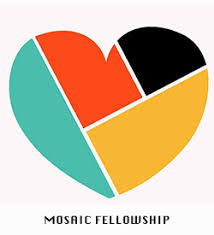 Pursuing God by FAITH, not as if it were based on works.
Application For Us
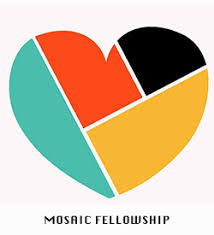 Email me at andrewrepsold@mosaicspokane.com 
for my paper on this chapter